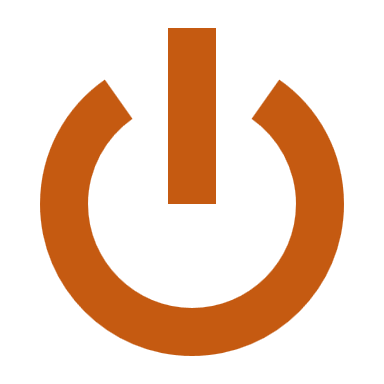 Chủ đề 1. CÂN BẰNG HÓA HỌC
Thực hiện thí nghiệm: Pha dung dịch nước muối NaCl và dung dịch nước đường C12H22O11.
Nhận xét về sự hòa tan của muối ăn và đường trong nước.
Nêu thành phần hóa học của hai dung dịch thu được.
[Speaker Notes: Sau khi hoàn thành xong thí nghiệm, GV dẫn dắt vào bài học.]
Chủ đề 1. CÂN BẰNG HÓA HỌC
Bài 2
SỰ ĐIỆN LI TRONG DUNG DỊCH NƯỚC.
 THUYẾT BRONSTED – LOWRY VỀ ACID – BASE
Sự điện li, chất điện li và chất không điện li
II
I
Thuyết Bronsted – Lowry về acid - base
SỰ ĐIỆN LI, CHẤT ĐIỆN LI VÀ CHẤT KHÔNG ĐIỆN LI
I.
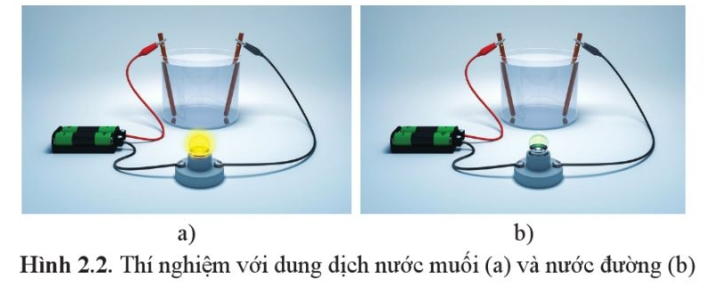 Học sinh thực hiện thí nghiệm thử tính dẫn điện của dung dịch nước muối và nước đường như hình 2.2. 
Nêu kết quả thí nghiệm và giải thích.
1. Thí nghiệm
SỰ ĐIỆN LI, CHẤT ĐIỆN LI VÀ CHẤT KHÔNG ĐIỆN LI
I.
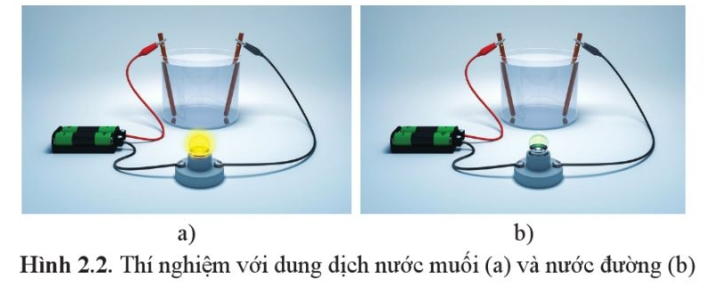 1. Thí nghiệm
SỰ ĐIỆN LI, CHẤT ĐIỆN LI VÀ CHẤT KHÔNG ĐIỆN LI
I.
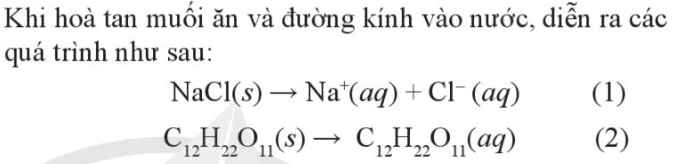 1. Thí nghiệm
NaCl(s): Chất điện li, C12H22O11(s): Chất không điện li. 
Quá trình NaCl(s) phân li thành ion Na+(aq) và Cl-(aq) khi tan trong nước: Sự điện li.
(1): Phương trình điện li.
SỰ ĐIỆN LI, CHẤT ĐIỆN LI VÀ CHẤT KHÔNG ĐIỆN LI
I.
- Sự điện li là quá trình phân li các chất khi tan trong nước thành các ion.
- Chất điện li là chất khi tan trong nước phân li thành các ion.
- Chất không điện li là chất khi tan trong nước không phân li thành các ion.
- Phương trình điện li là phương trình mô tả sự điện li.
2. Khái niệm
SỰ ĐIỆN LI, CHẤT ĐIỆN LI VÀ CHẤT KHÔNG ĐIỆN LI
I.
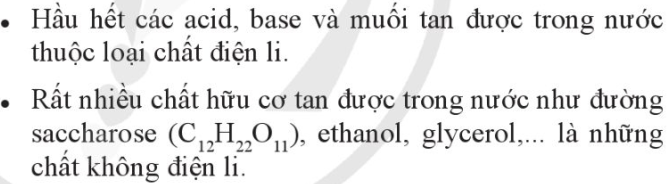 3. Ví dụ
SỰ ĐIỆN LI, CHẤT ĐIỆN LI VÀ CHẤT KHÔNG ĐIỆN LI
I.
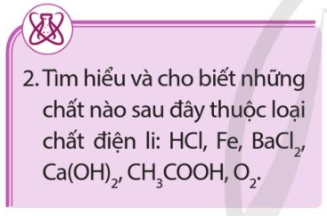 3. Ví dụ
SỰ ĐIỆN LI, CHẤT ĐIỆN LI VÀ CHẤT KHÔNG ĐIỆN LI
I.
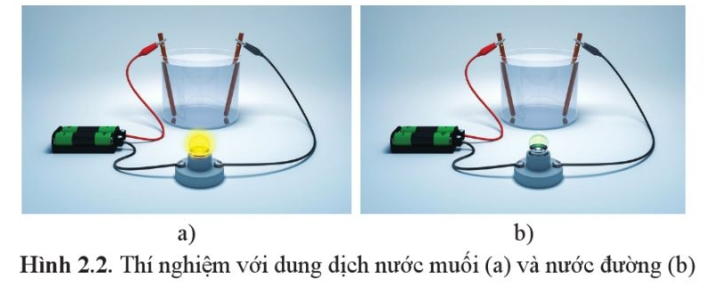 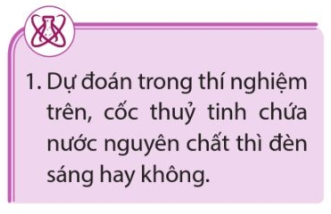 Nước nguyên chất là chất điện li hay chất không điện li ?
3. Ví dụ
SỰ ĐIỆN LI, CHẤT ĐIỆN LI VÀ CHẤT KHÔNG ĐIỆN LI
I.
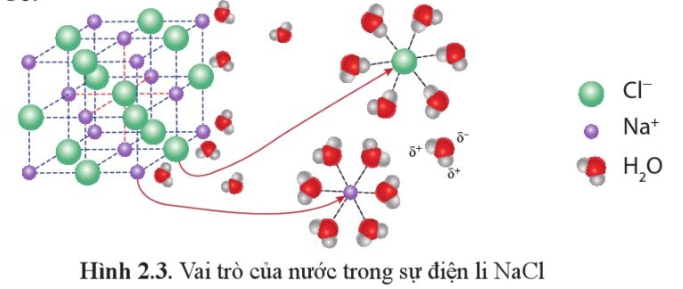 Quan sát hình 2.3 và nhận xét về vai trò của nước trong sự điện li của NaCl.
4. Vai trò của nước trong sự điện li của một chất
THUYẾT BRONSTED – LOWRY VỀ ACID - BASE
II.
a. Ví dụ
Lớp được chia thành 3 nhóm, nghiên cứu 3 ví dụ ở trang 17 – SGK và nhận xét về vai trò của các chất (nhường hay nhận ion H+) trong các quá trình 3a, 3b, 4 và 5.
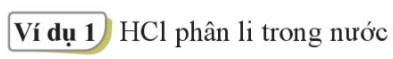 1. Thuyết Bronsted - Lowry về acid - base
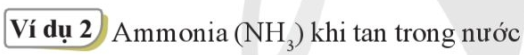 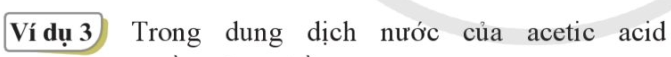 THUYẾT BRONSTED – LOWRY VỀ ACID - BASE
II.
b. Định nghĩa
- Thuyết Bronsted - Lowry về acid – base: Acid là những chất có khả năng cho H+, base là những chất có khả năng nhận H+.
1. Thuyết Bronsted - Lowry về acid - base
- Thuyết Arrhenius về acid – base: acid là những chất khi tan trong nước phân li ra H+ (proton), base là những chất khi tan trong nước phân li ra OH-.
THUYẾT BRONSTED – LOWRY VỀ ACID - BASE
II.
b. Định nghĩa
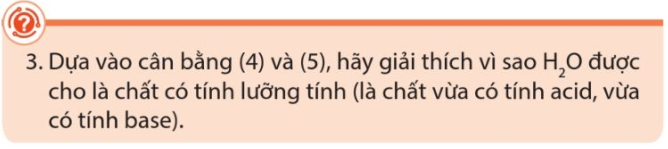 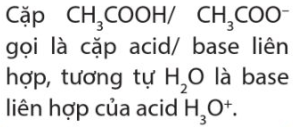 1. Thuyết Bronsted - Lowry về acid - base
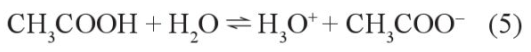 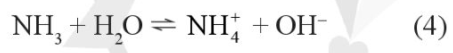 THUYẾT BRONSTED – LOWRY VỀ ACID - BASE
II.
a. Sự điện li trong dung dịch nước của HCl và CH3COOH
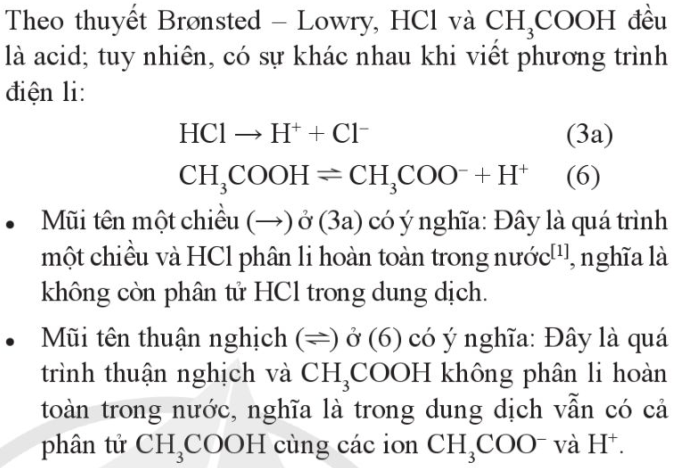 CH3COOH: acid yếu.
HCl: acid mạnh.
2. Acid mạnh/ base mạnh và acid yếu/ base yếu
THUYẾT BRONSTED – LOWRY VỀ ACID - BASE
II.
b. Định nghĩa
Acid mạnh và base mạnh phân li hoàn toàn trong nước (nên không tồn tại dạng phân tử trong nước). 
Acid yếu và base yếu phân li một phần trong nước.
2. Acid mạnh/ base mạnh và acid yếu/ base yếu
THUYẾT BRONSTED – LOWRY VỀ ACID - BASE
II.
b. Định nghĩa
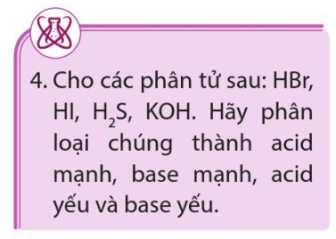 2. Acid mạnh/ base mạnh và acid yếu/ base yếu
THUYẾT BRONSTED – LOWRY VỀ ACID - BASE
II.
c. Ví dụ
-  Các acid HCl, HNO3, H2SO4,... là acid mạnh.
Các base NaOH, Ba(OH)2, Ca(OH)2,... là base mạnh.
Các acid CH3COOH, H2CO3, H2SO3,... là acid yếu và các gốc acid tương ứng CH3COO-, CO32-, SO32-,... là base.
2. Acid mạnh/ base mạnh và acid yếu/ base yếu
THUYẾT BRONSTED – LOWRY VỀ ACID - BASE
II.
c. Ví dụ
- Theo thuyết Bronsted – Lowry, nhiều ion như Fe3+, Al3+, CO32-,... sẽ đóng vai trò là acid hoặc base trong nước, bởi chúng tác dụng một phần với nước.
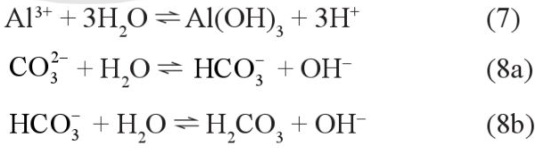 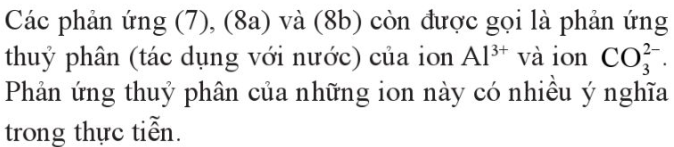 2. Acid mạnh/ base mạnh và acid yếu/ base yếu
THUYẾT BRONSTED – LOWRY VỀ ACID - BASE
II.
c. Ví dụ
Phèn nhôm (hay phèn chua) có công thức KAl(SO4)2.12H2O, trong nước bị phân li hoàn toàn theo phương trình:
                     KAl(SO4)2.12H2O → K+ + Al3+ + 2SO42- + 12H2O
Chất này được dùng để làm trong nước và làm chất cầm màu trong công nghiệp nhuộm, in bởi ion Al3+ tạo ra Al(OH)3, dạng kết tủa keo, có khả năng hấp phụ các chất rồi lắng xuống đáy bể hoặc gắn vào sợi vải cần nhuộm.
2. Acid mạnh/ base mạnh và acid yếu/ base yếu
THUYẾT BRONSTED – LOWRY VỀ ACID - BASE
II.
c. Ví dụ
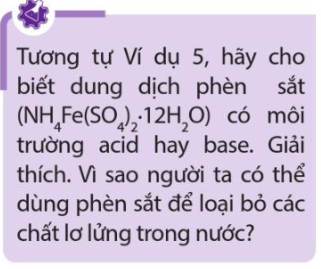 2. Acid mạnh/ base mạnh và acid yếu/ base yếu
THUYẾT BRONSTED – LOWRY VỀ ACID - BASE
II.
c. Ví dụ
Sodium carbonate (Na2CO3) có rất nhiều ứng dụng: trong công nghiệp sản xuất chất tẩy rửa, làm sạch dầu mỡ bám trên bề mặt kim loại trước khi sơn, mạ do ion OH- sinh ra từ phản ứng thủy phân phản ứng được với các chất dầu, mỡ (thuộc loại ester hữu cơ).
2. Acid mạnh/ base mạnh và acid yếu/ base yếu
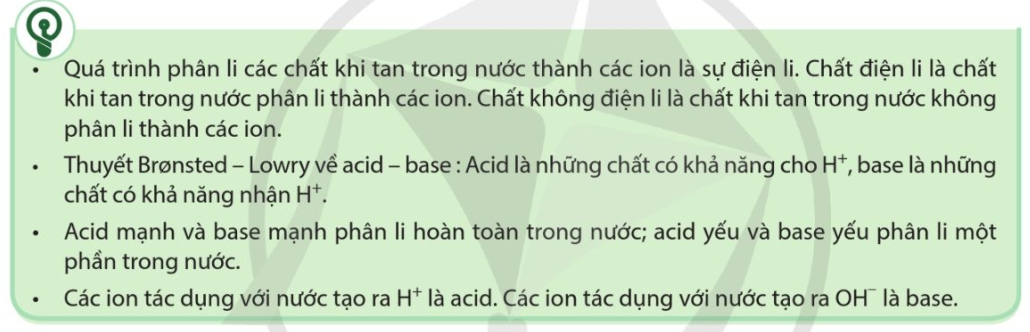